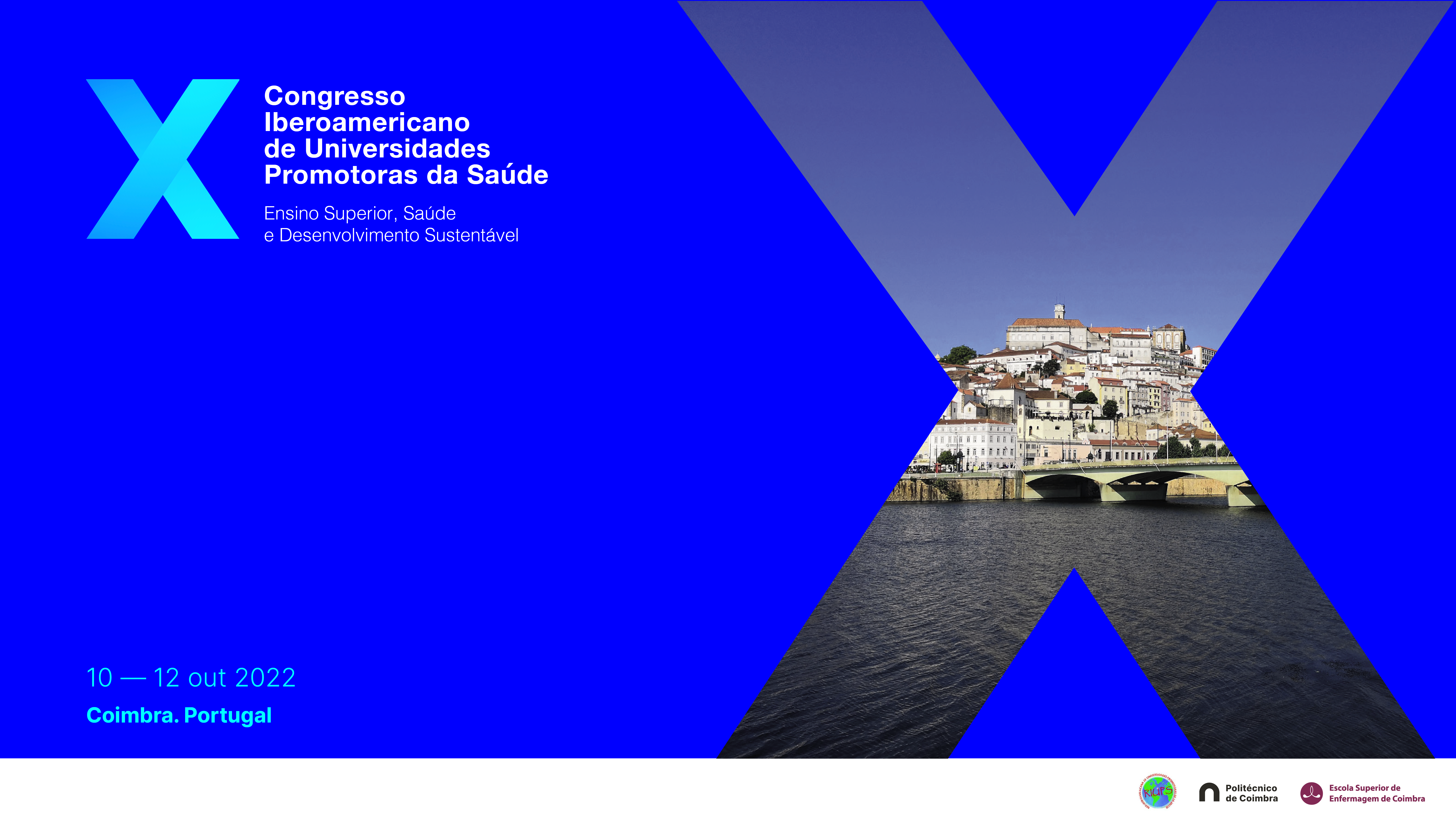 Título
Nome do Autora & Nome do Autorb

a Afiliação
b Afiliação